Hepatoblastoma
Mahmoud Mostafa Saleh, MSc, MRCS
Assistant Lecturer of Surgical Oncology
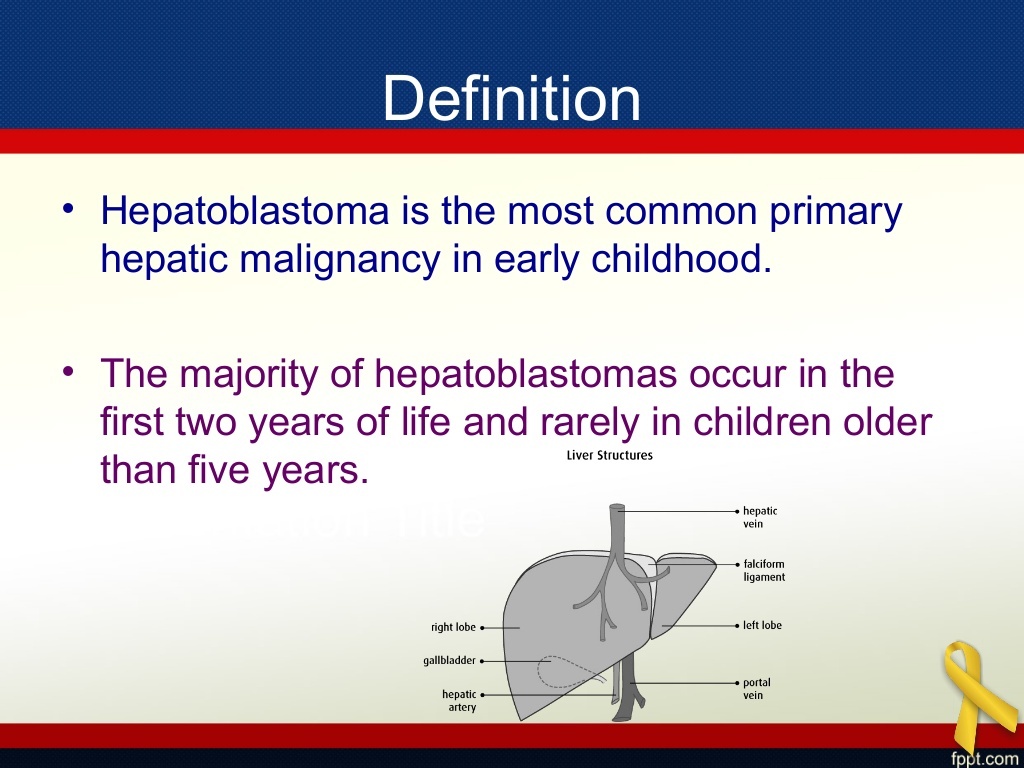 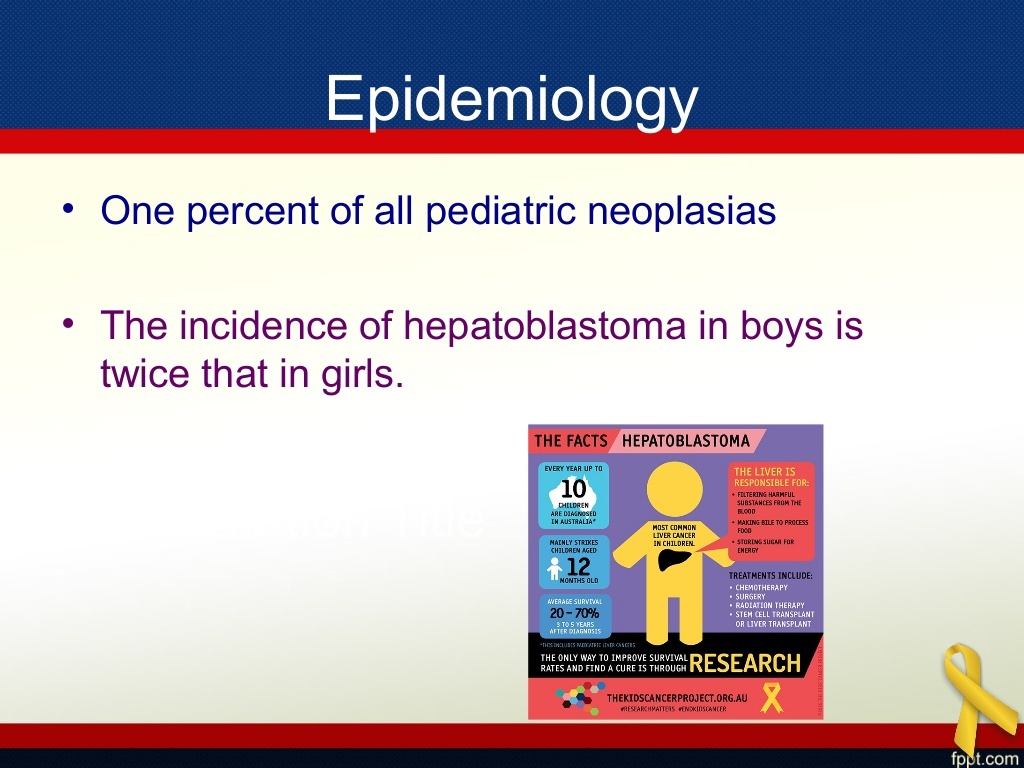 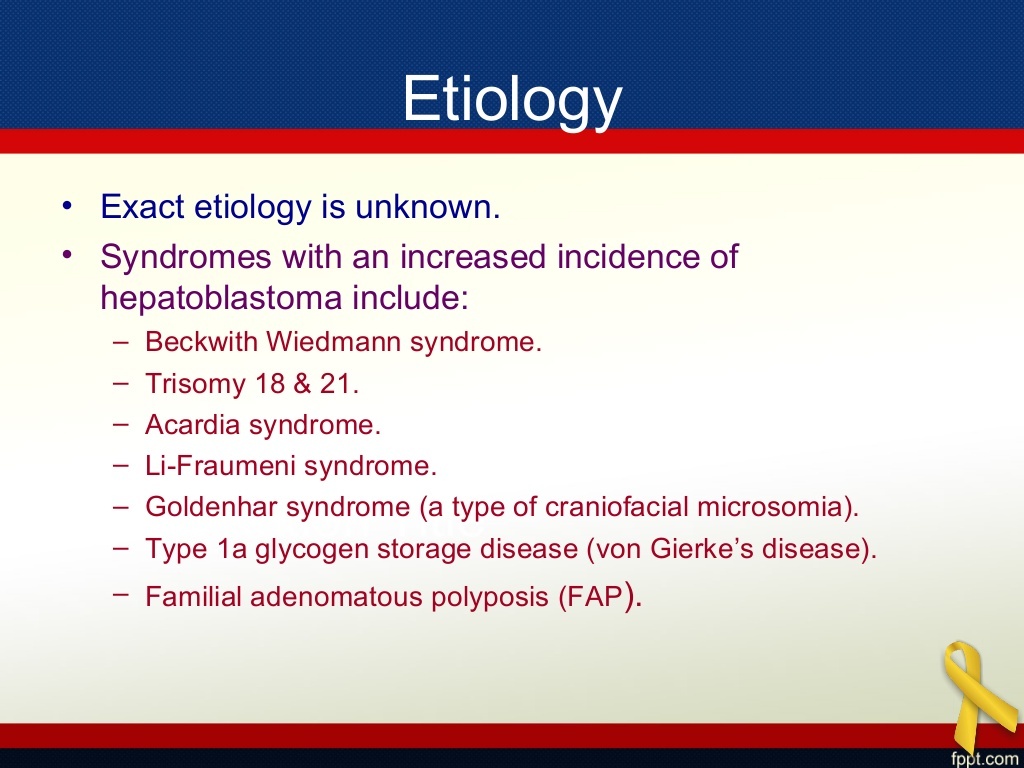 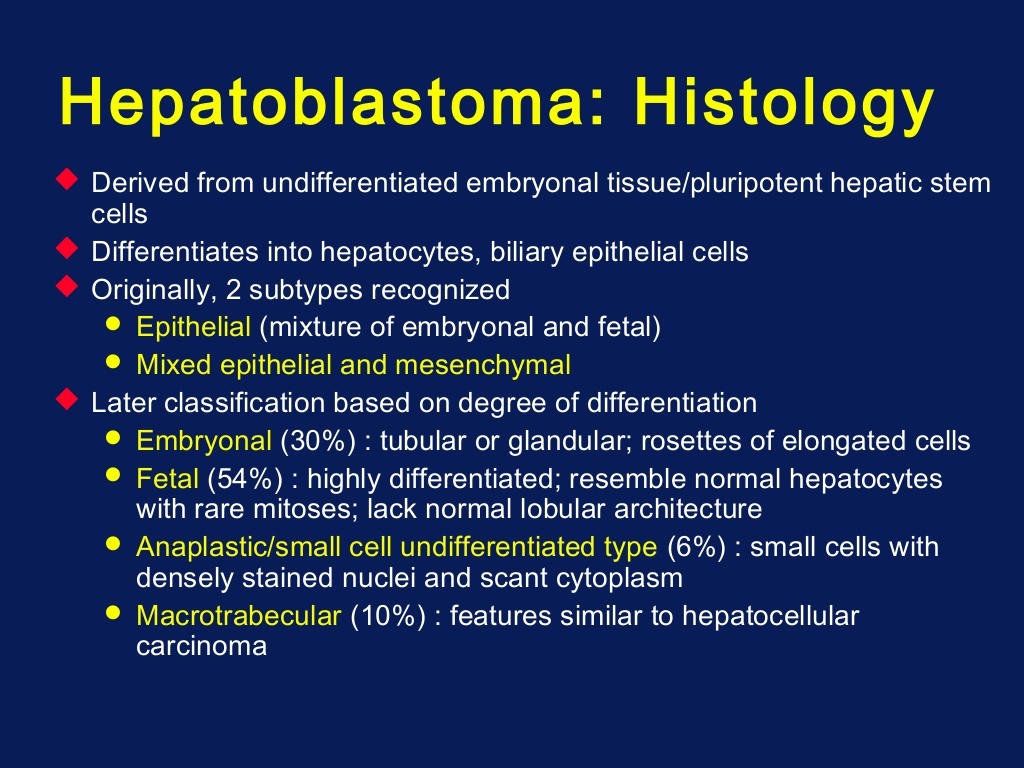 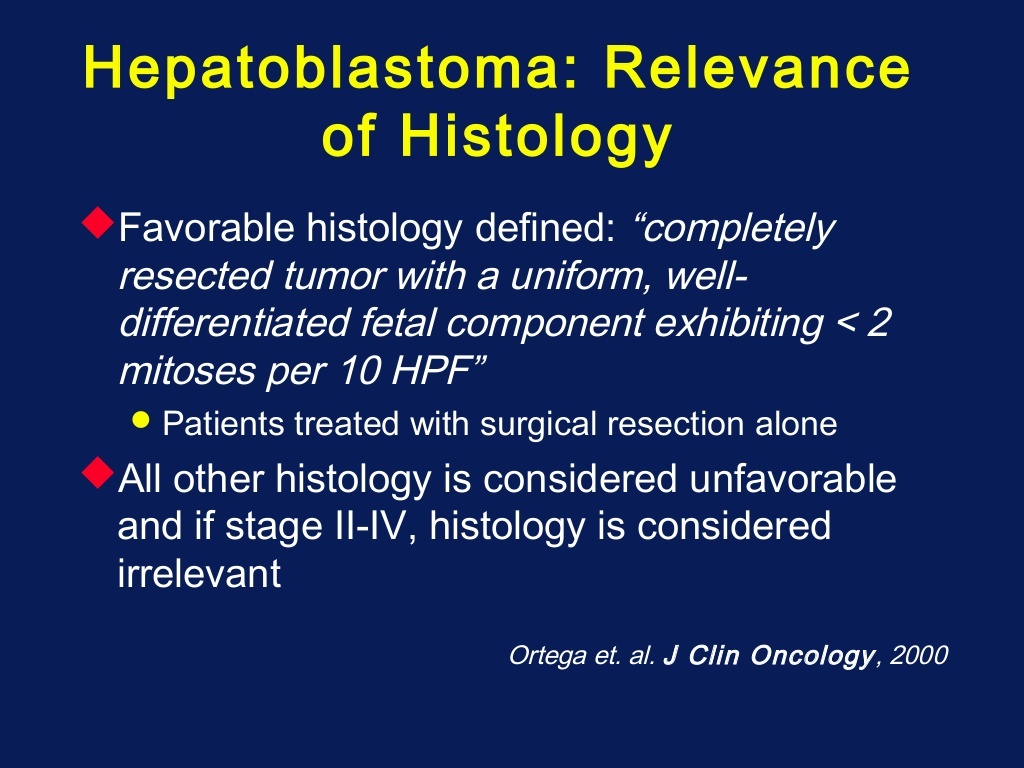 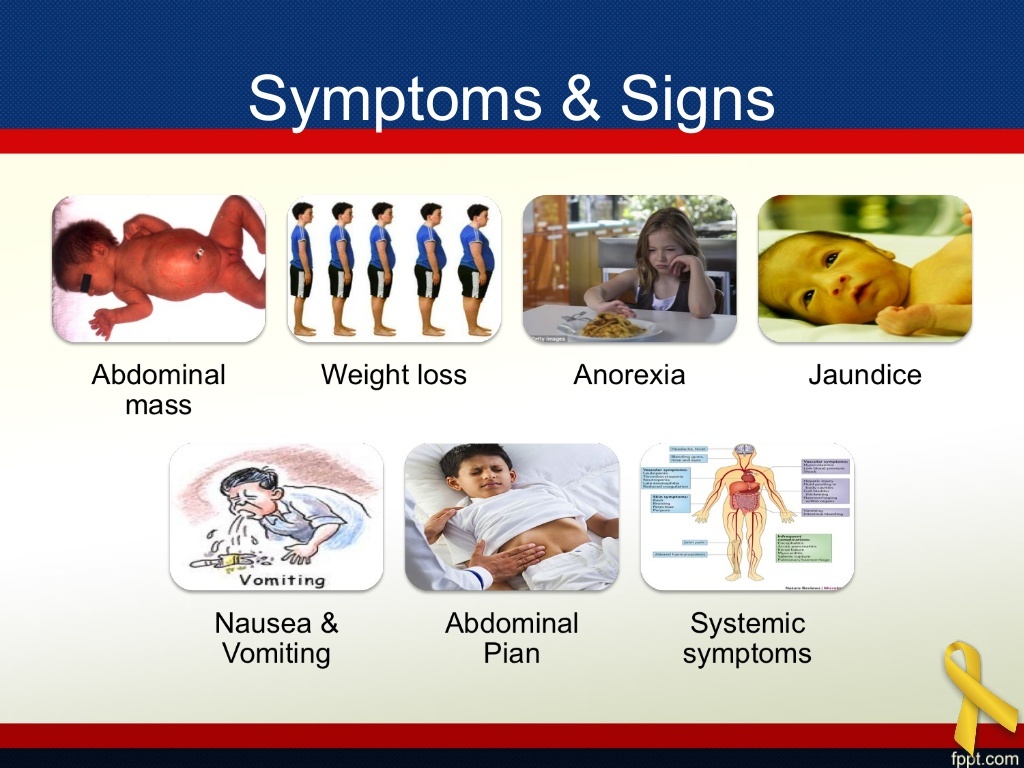 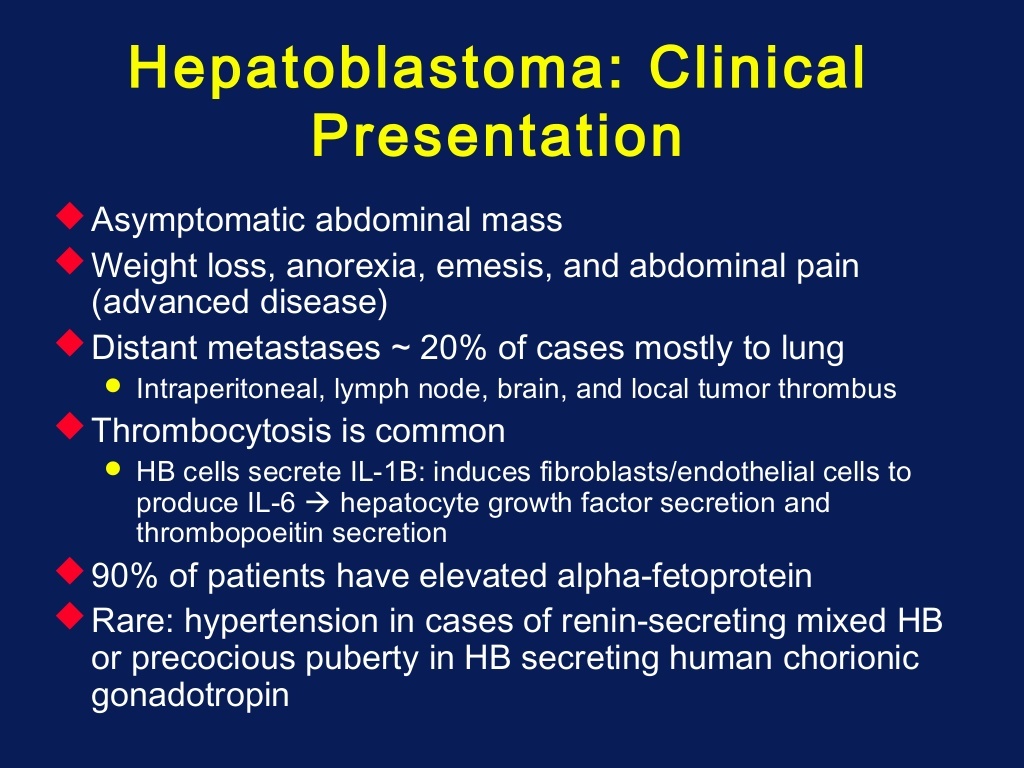 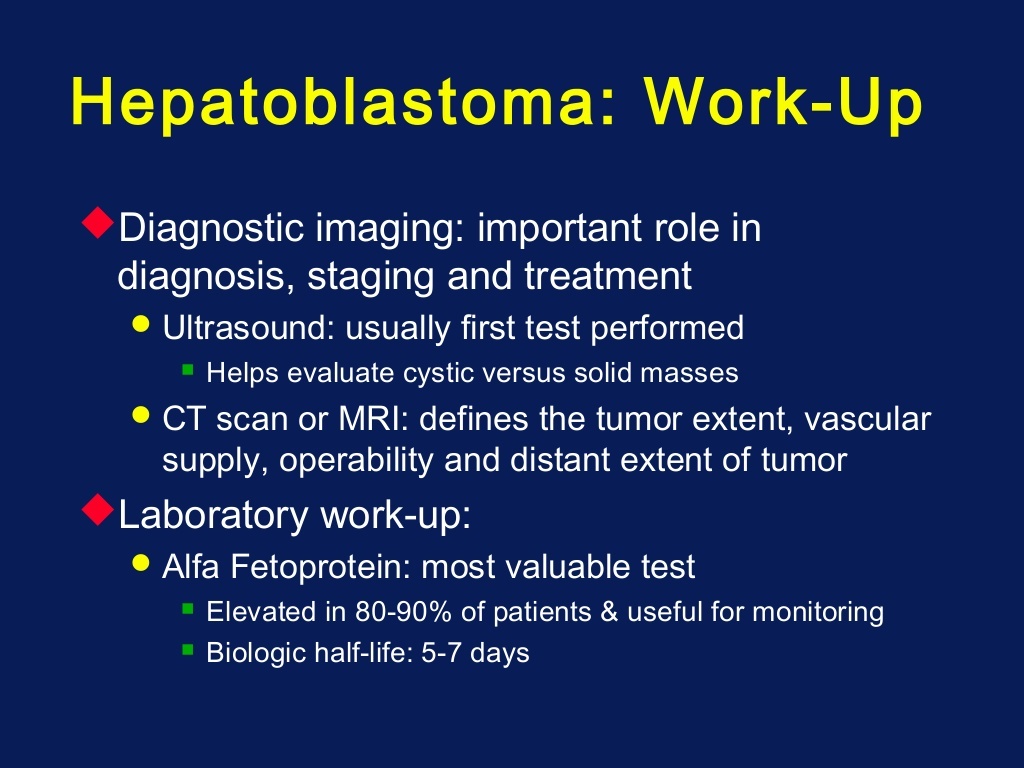 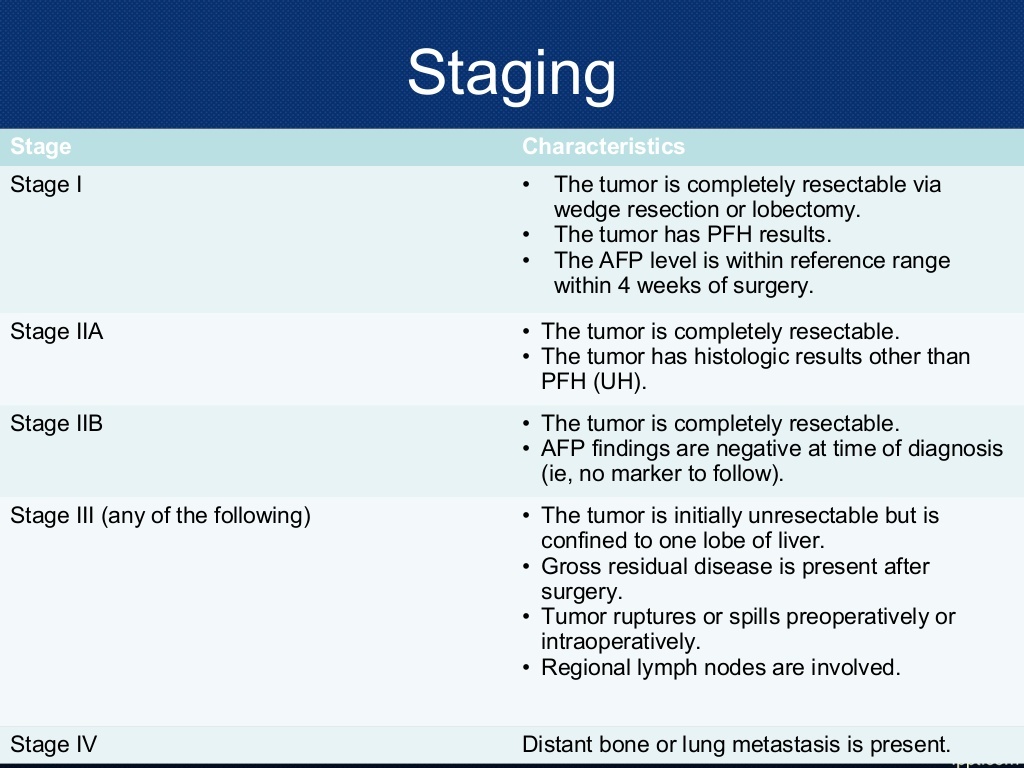 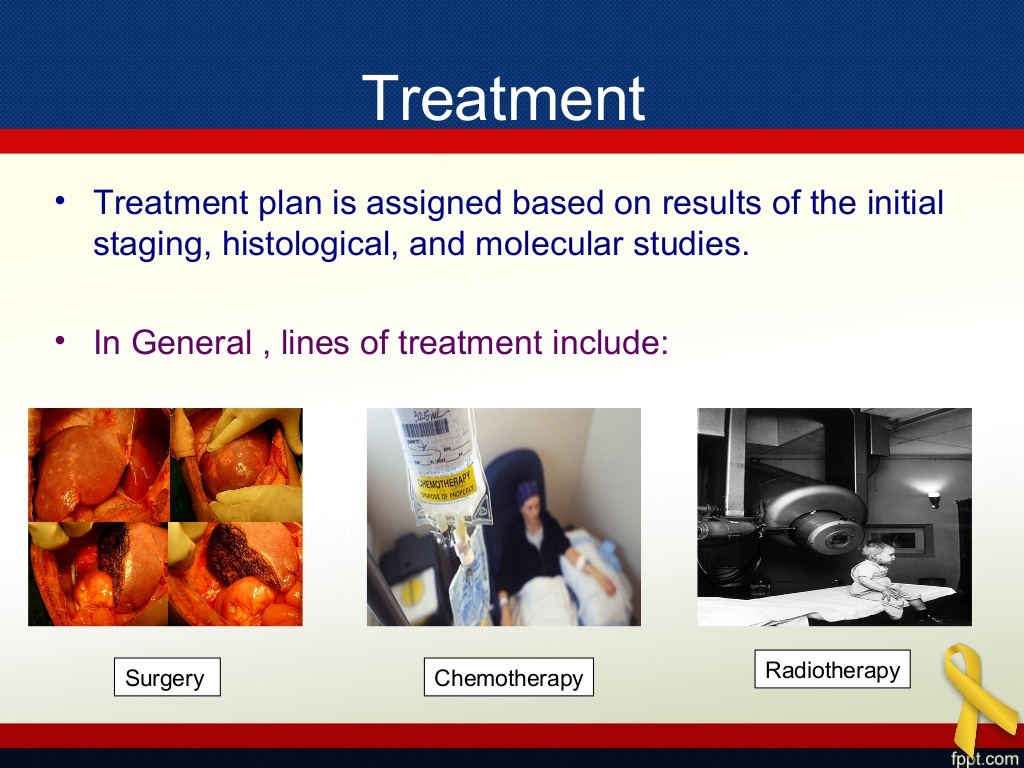 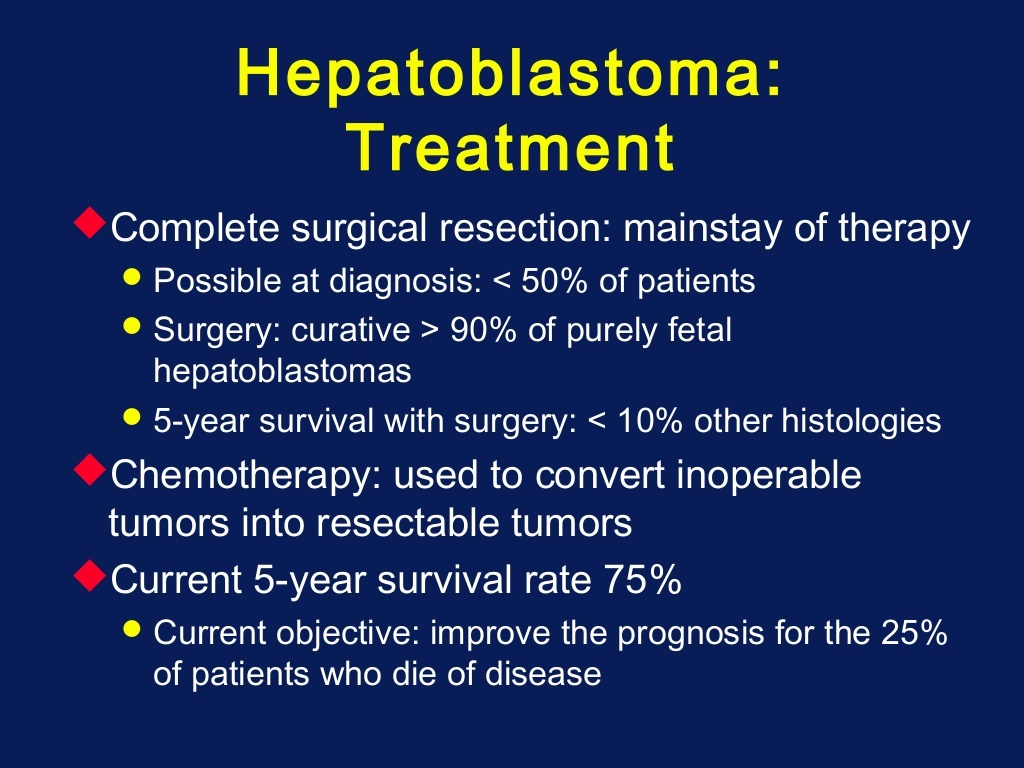 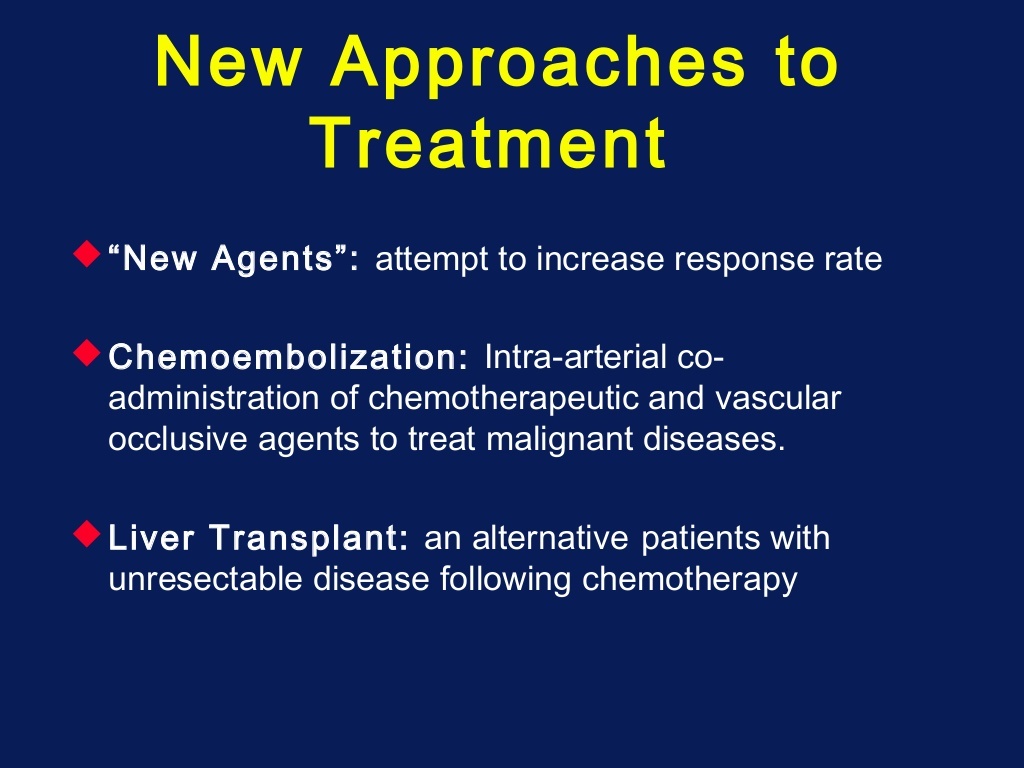 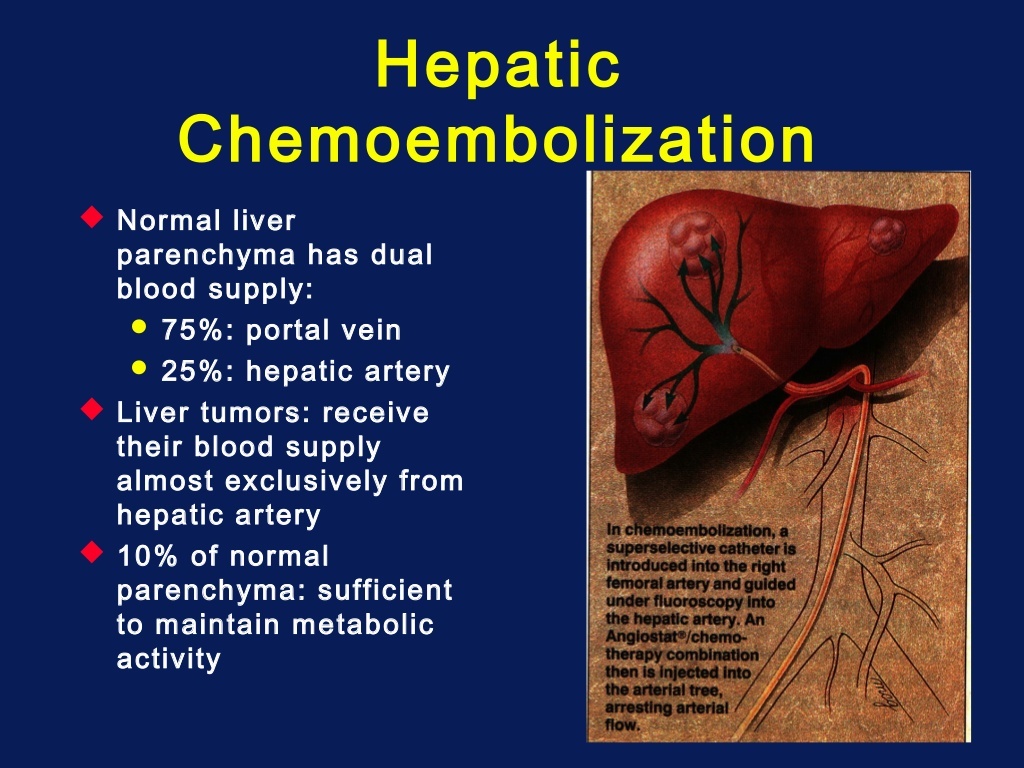 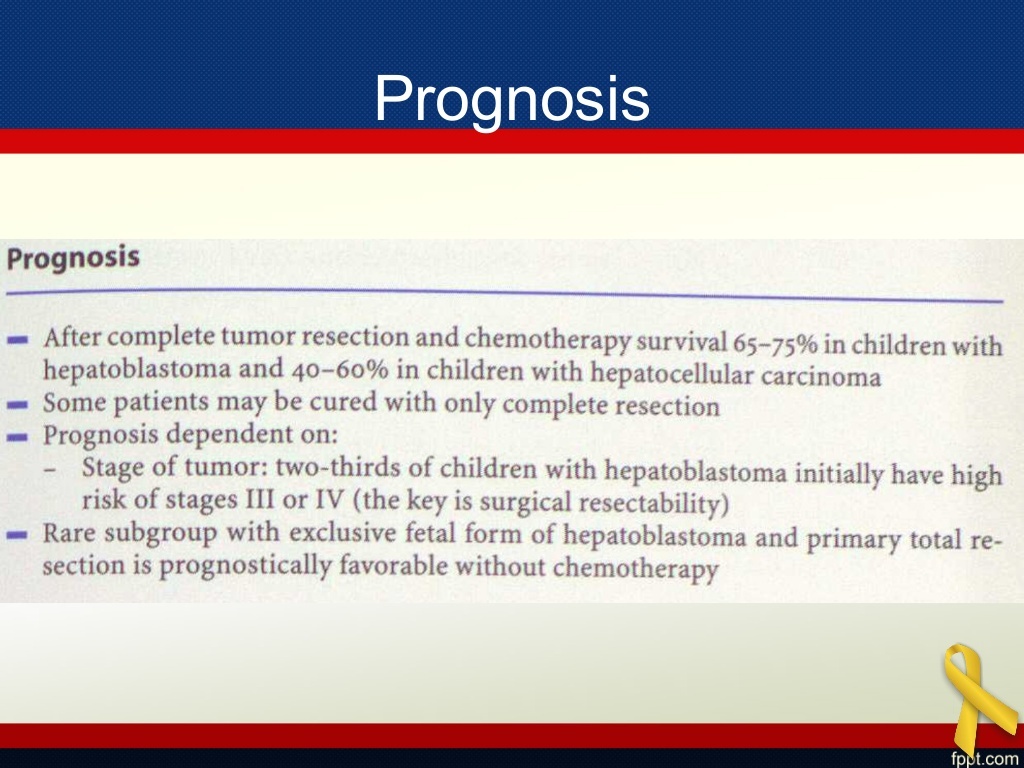 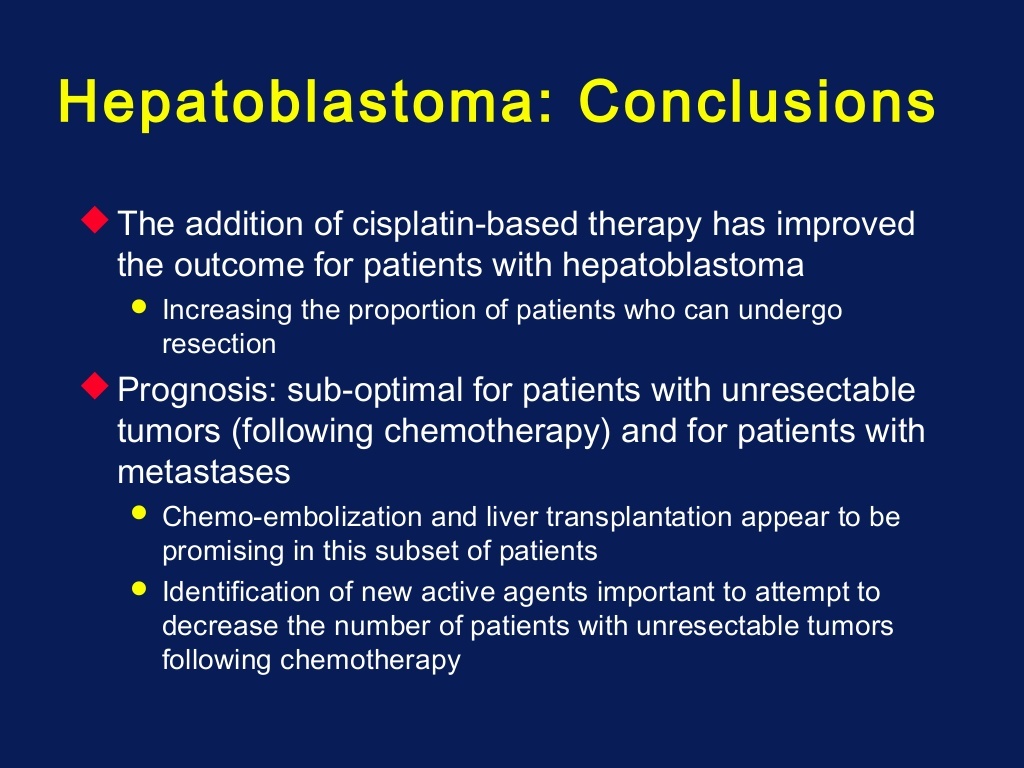